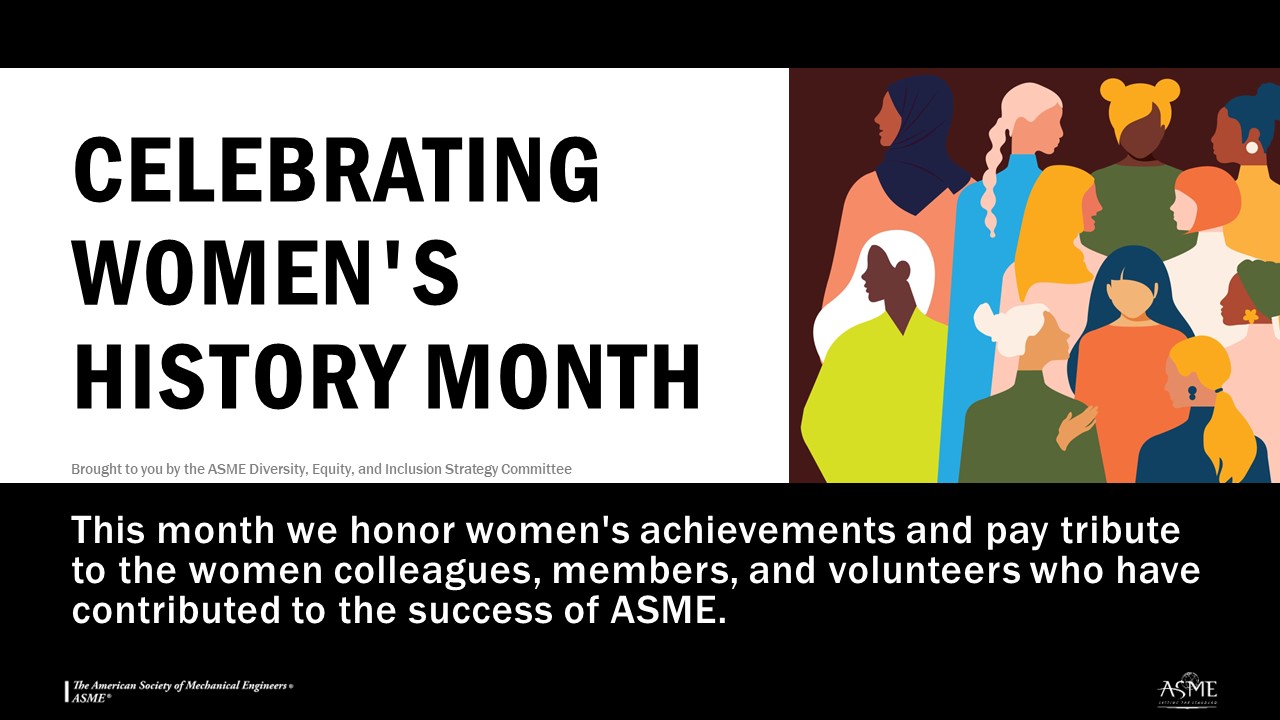 [Speaker Notes: Today's DEI Moment focuses on Women's history and achievements  because each year in March, we observe Women’s History Month to highlight the stories and achievements of women throughout history. March 8 is observed around the world as International Women's Day. The 2024 theme for International Women's Day is Inspiring Inclusion. 

Women have made important contributions in engineering and in ASME going back more than 100 years. ASME welcomed its first woman member, Kate Gleason, in 1918. As a young girl, Gleason started helping out in her father’s machine shop. She later studied engineering at Cornell University and the Sibley College of Engraving and the Mechanics Institute, which became Rochester Institute of Technology. She played a key role in transforming her father’s machine shop into the Gleason Corporation of today, one of the world's top providers of the machines, tooling and technologies needed to produce gears found in everything from vehicles to airplanes, wind turbines to power tools. Ms. Gleason also helped pave the way for other women to enter and thrive in the field of engineering.

In 1986, Dr. Nancy Fitzroy became ASME’s first woman President, and the first American woman to head a major engineering Society. As President, Dr. Fitzroy focused on steering more women and other underrepresented minorities into the engineering profession and advancing their opportunities for career enrichment and advancement. Dr. Fitzroy passed away at age 96 in January of 2024, but since her historic leadership role, ASME has been led by 5 additional women Presidents.]